Κατασκευή στο ανώτερο κατάστρωμα
Διδάσκων: Καρακαλπακίδης Κυριάκος
Γενικά
Τα καταστρώματα αποτελούν βασικό δομικό στοιχείο της κατασκευής του πλοίου και μπορεί να διακριθούν σε:
Κατώτερο 
Κύριο και 
Ανώτερο

Ως κύριο κατάστρωμα εννοούμε το ανώτερο συνεχές που εξασφαλίζει στο πλοίο την απαιτούμενη λειτουργικότητα αλλά και την απαραίτητη αντοχή και πλευστότητα.
Επειδή ουσιαστικά αποτελεί και το επίπεδο φορτοεκφορτώσεως κάθε πλοίου, πρέπει να: 

είναι σε θέση ανάλογα με τον τύπο του πλοίου να παρέχει την εύκολη προσβασιμότητα του φορτίου και 
να εξασφαλίζει επίσης την στεγανότητα του και την ασφάλεια του.
Περιγραφική ανάπτυξη του σχεδίου της πλευρικής ακμής του καταστρώματος, που δείχνει τη σύνδεση των ελασμάτων του ζωστήρα και της υδρορροής
Ένα πολύ σημαντικό σημείο της κατασκευής του καταστρώματος είναι η πλευρική ακμή. Είναι το σημείο που ενώνεται το έλασμα του καταστρώματος με το πλευρικό έλασμα του ζωστήρα.
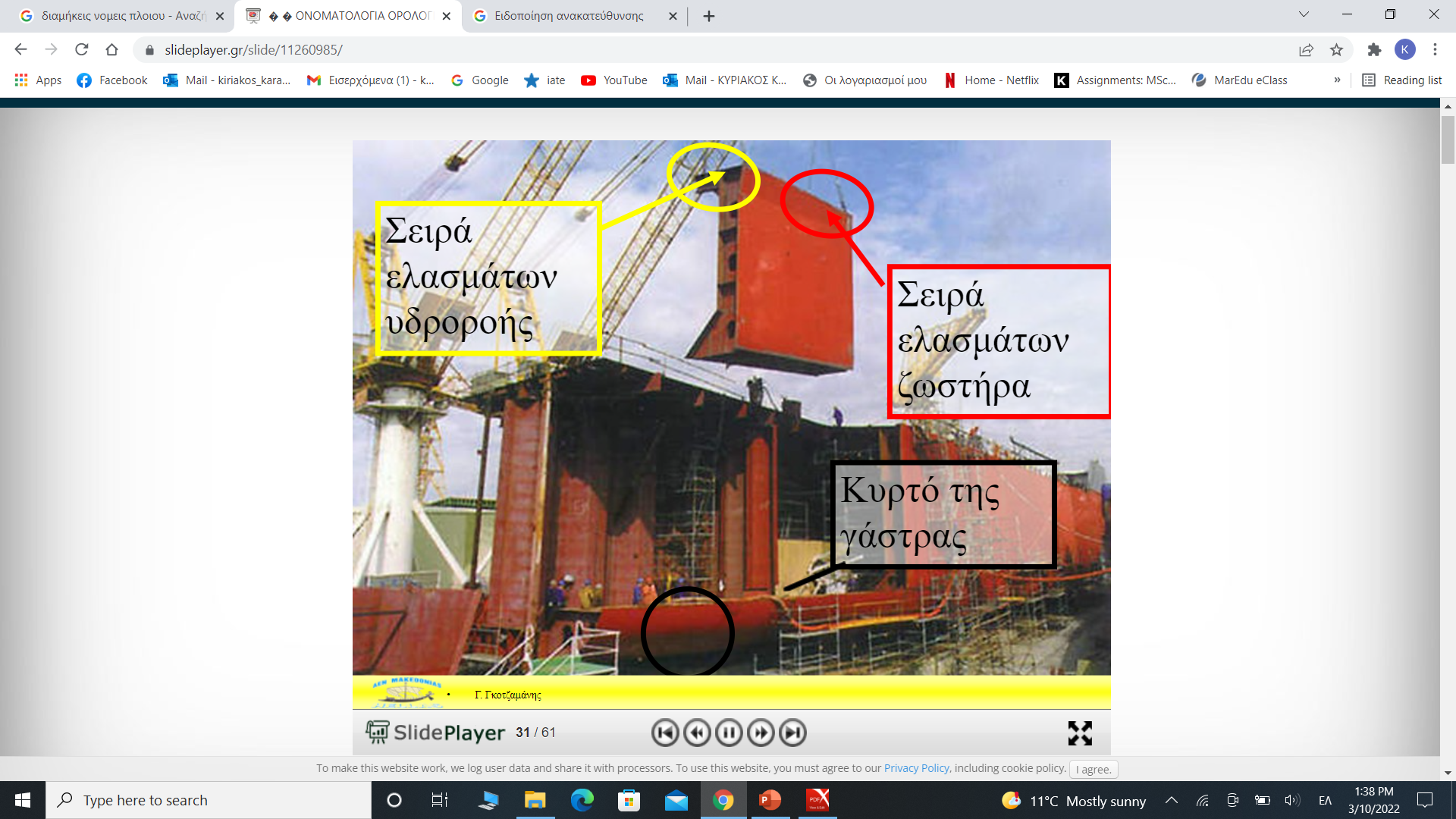 Το σημείο αυτό δέχεται την πίεση από την πλευρική παραμόρφωση της κατασκευής (φαινόμενο racking), ενώ λόγω της θέσης του συγκεντρώνεται νερό λόγω της διαβροχής του καταστρώματος.
Racking stresses and transverse bulkheads (youtube.com)

Η διάβρωση που μπορεί να εμφανιστεί στο σημείο αυτό είναι σημαντική και για αυτό ενισχύεται ιδιαίτερα.
Περιγραφική ανάπτυξη σχεδίου εγκάρσιας τομής σε άνοιγμα κύτους που δείχνει τις διάφορες διατάξεις στα κουβούσια.
Όπως είδαμε υπάρχουν διαφορετικοί μηχανισμοί στις διάφορες διατάξεις κουβουσίων.

Στις περισσότερες περιπτώσεις τα καλύμματα είναι συρόμενα πάνω στα ανοίγματα του κύτους.

Στην περίπτωση αυτή οι ρόδες των συρόμενων καλυμμάτων κυλιόνται πάνω στο άνοιγμα του κύτους.
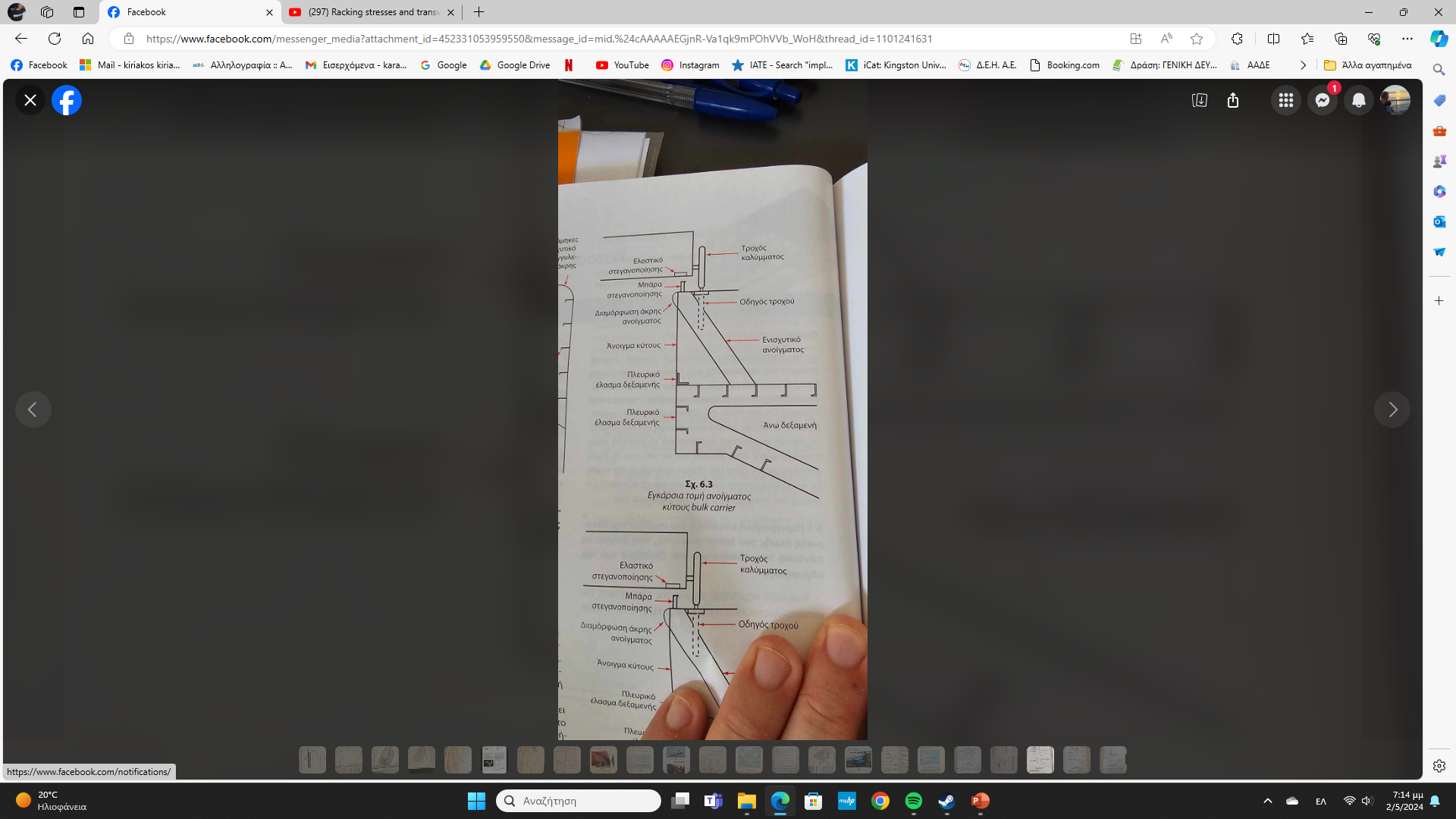 Το άνοιγμα του κύτους διαθέτει ενισχυτικούς αγκώνες που συγκολλούνται πάνω στο έλασμα του καταστρώματος.
Για την στεγανοποίηση του καλύμματος υπάρχει ειδικό συνθετικό λάστιχο, το οποίο σφραγίζει σε ειδική μπάρα στην βάση του ανοίγματος.
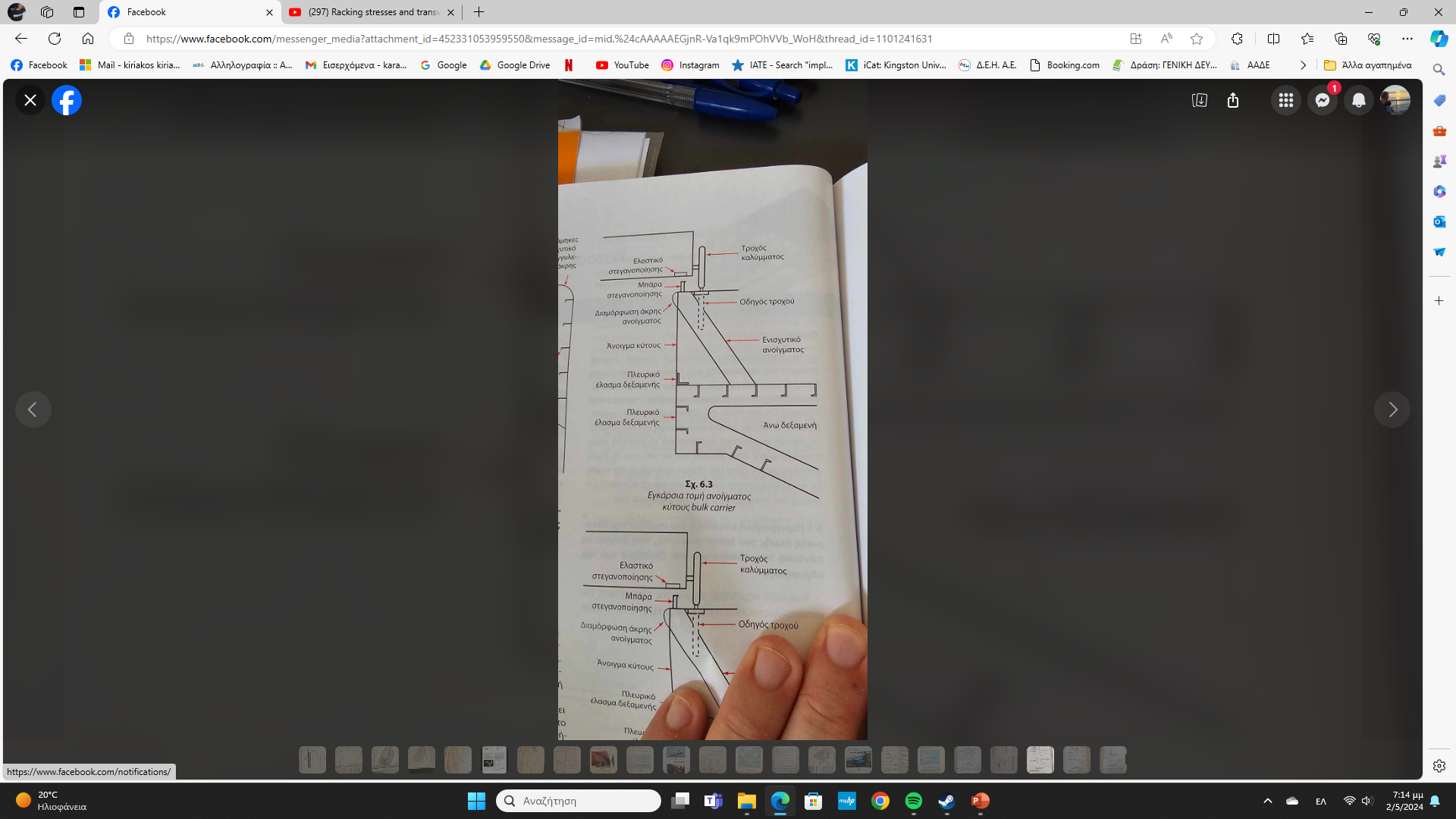 Στην άκρη του ανοίγματος του κύτους υπάρχει ειδική κυκλική διαμόρφωση για να προστατεύει το άνοιγμα του κύτους στην φορτοεκφόρτωση.
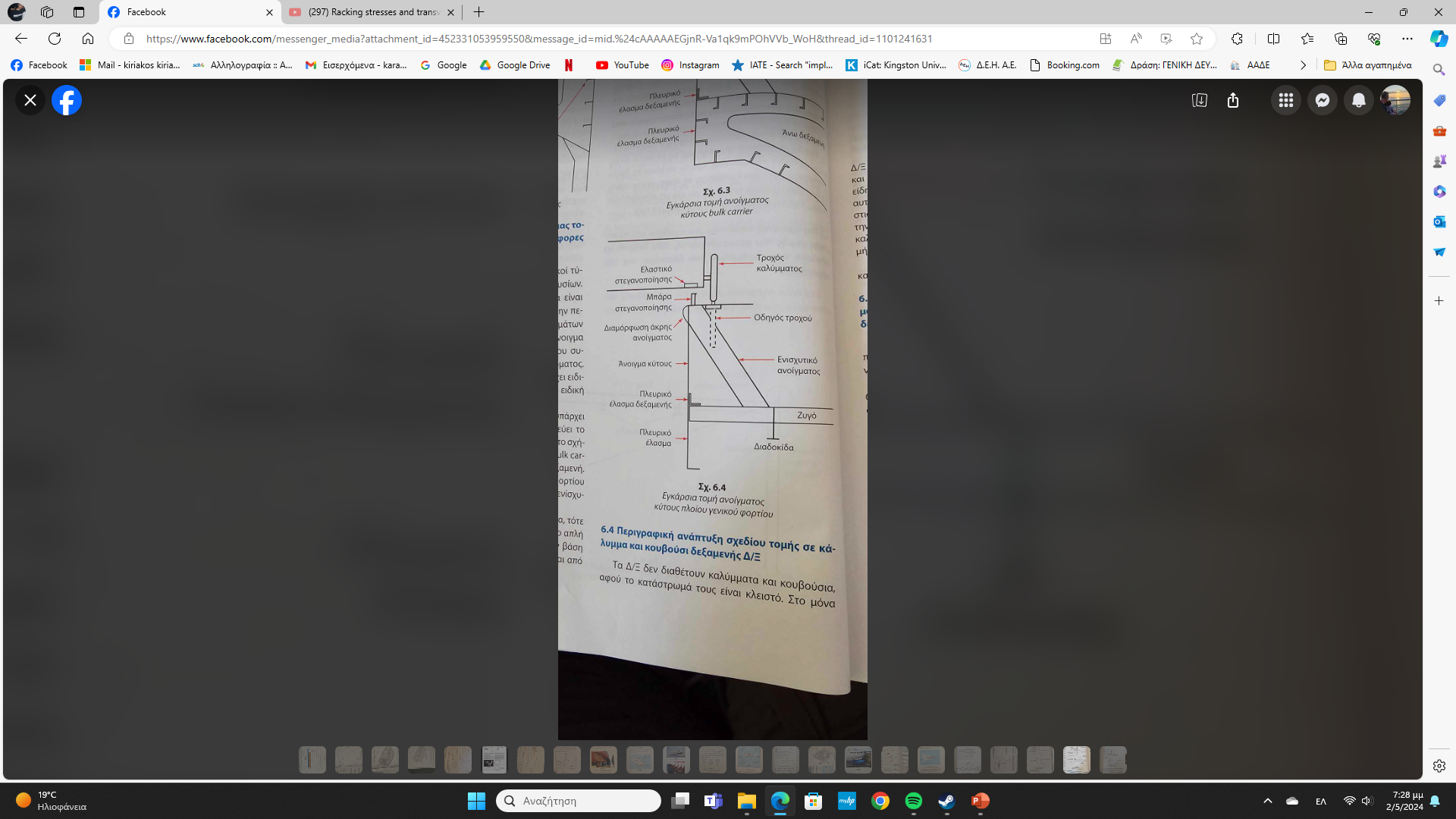 Στην περίπτωση που το πλοίο είναι γενικού φορτίου χωρίς δεξαμενή, απλά διαφέρει η μορφή της ενίσχυσης κάτω από το κατάστρωμα.
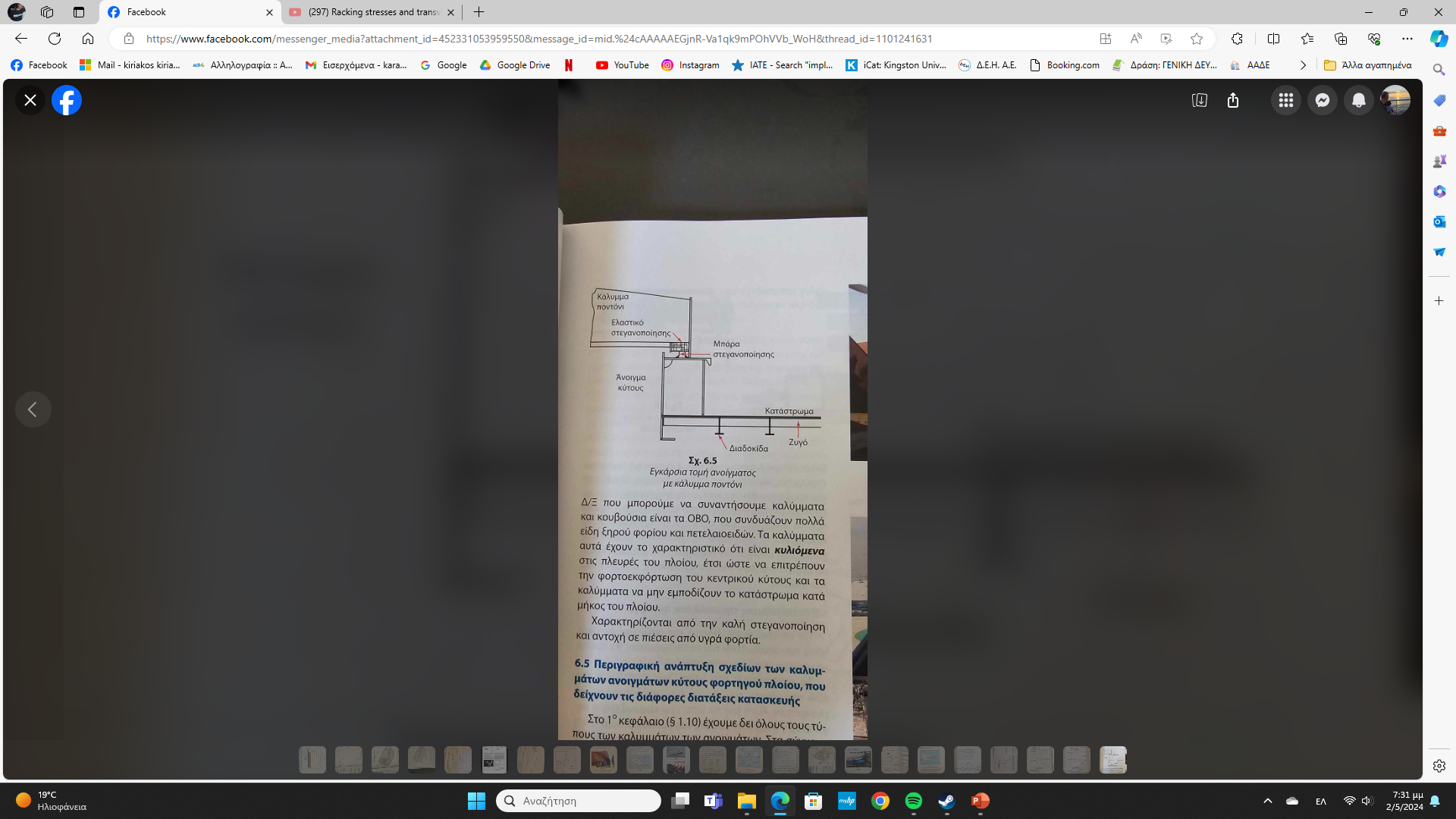 Όταν το πλοίο διαθέτει καλύμματα ποντόνια, τότε η διαμόρφωση του ανοίγματος είναι ακόμα πιο απλή, αφού το κάλυμμα πατάει πάνω στη βάση του ανοίγματος του κύτους και στεγανοποιείται από ειδικό υλικό
Περιγραφική ανάπτυξη σχεδίου τομής σε κάλυμμα και κουβούσι δεξαμενής Δ/Ξ
Τα Δ/Ξ δεν διαθέτουν καλύμματα και κουβούσια αφού το κατάστρωμα είναι κλειστό.
Στα μόνα Δ/Ξ που μπορούμε να συναντήσουμε καλύμματα και κουβούσια είναι τα ΟΒΟ, που συνδιάζουν πολλά είδη ξηρού φορτίου και πετρελαιοειδών.
Τα καλύμματα αυτά έχουν το χαρακτηριστικό ότι είναι κυλιόμενα στις πλευρές του πλοίου, έτσι ώστε να επιτρέπουν την φορτοεκφόρτωση του κεντρικού κύτους και τα καλύμματα να μην εμποδίζουν το κατάστρωμα κατά το μήκος του πλοίου.

Χαρακτηρίζονται από την καλή στεγανοποίηση και αντοχή σε πιέσεις από υγρά φορτία.
Απώλεια αντοχής που οφείλεται στα ανοίγματα του κύτους
Όταν στην επιφάνεια μιας κατασκευής υπάρχουν ανοίγματα τότε δημιουργείται στις γωνίες ασυνέχεια της κατασκευής.

Αυτό έχει σαν αποτέλεσμα την ανάπτυξη τάσεων από τις καταπονήσεις της κατασκευής.
Η περιοχή του καταστρώματος καταπονείται από εφελκυσμό και θλίψη από την κάμψη του πλοίου, καθώς και από στρέψη ιδίως σε πλοία με μεγάλα ανοίγματα στο κατάστρωμα.

Παρόλο που τα ανοίγματα στο κατάστρωμα κλείνουν με καλύμματα, το πρόβλημα ανάπτυξης τάσεων στις γωνίες των ανοιγμάτων παραμένει και αποτελεί κρίσιμο σημείο υψηλών τάσεων και πιθανής αστοχίας της κατασκευής.
Αντιστάθμιση της απώλειας αντοχής
Για να γίνει αντιστάθμιση της απώλειας αντοχής λόγω των ανοιγμάτων του καταστρώματος θα πρέπει να υπάρχει επιπλέον ενίσχυση.

Το κατάστρωμα στο μέσον του πλοίου και στο 40% του μήκους του πλοίου έχει μεγαλύτερο πάχος ελασμάτων. Αυτό γίνεται γιατί εκεί εμφανίζεται η μεγαλύτερη διαμήκης κάμψη και εάν σκεφτούμε ότι η καταπόνηση είναι εναλλασσόμενη αυτό επιτείνει την ανάγκη για καλύτερη αντοχή.
Στα σημεία μακριά από το κέντρο του πλοίου το πάχος ελασμάτων μπορεί να είναι μικρότερο όσο πλησιάζουμε στην πλώρη ή στην πρύμνη.

Επίσης τοπικά, όπου εμφανίζονται μεγαλύτερες τάσεις, έχουμε μεγαλύτερο πάχος ελασμάτων. 

Τα σημεία αυτά είναι οι γωνίες των ανοιγμάτων των κυτών όπου υπάρχει η ασυνέχεια της κατασκευής. Στις γωνίες αυτές υπάρχει καμπυλότητα και το άνοιγμα του κύτους είναι ενισχυμένο περιμετρικά με οριζόντια ενισχυτικά.
Τα ενισχυτικά κάτω από το κατάστρωμα στα πλοία που έχουν ανοίγματα είναι περισσότερα και έχουν μεγαλύτερο μέγεθος και πάχος. 
Στα πλοία στο κατάστρωμα έχουμε συνήθως διαμήκες σύστημα ενίσχυσης με τις διαδοκίδες να είναι περισσότερες από τα ζυγά.
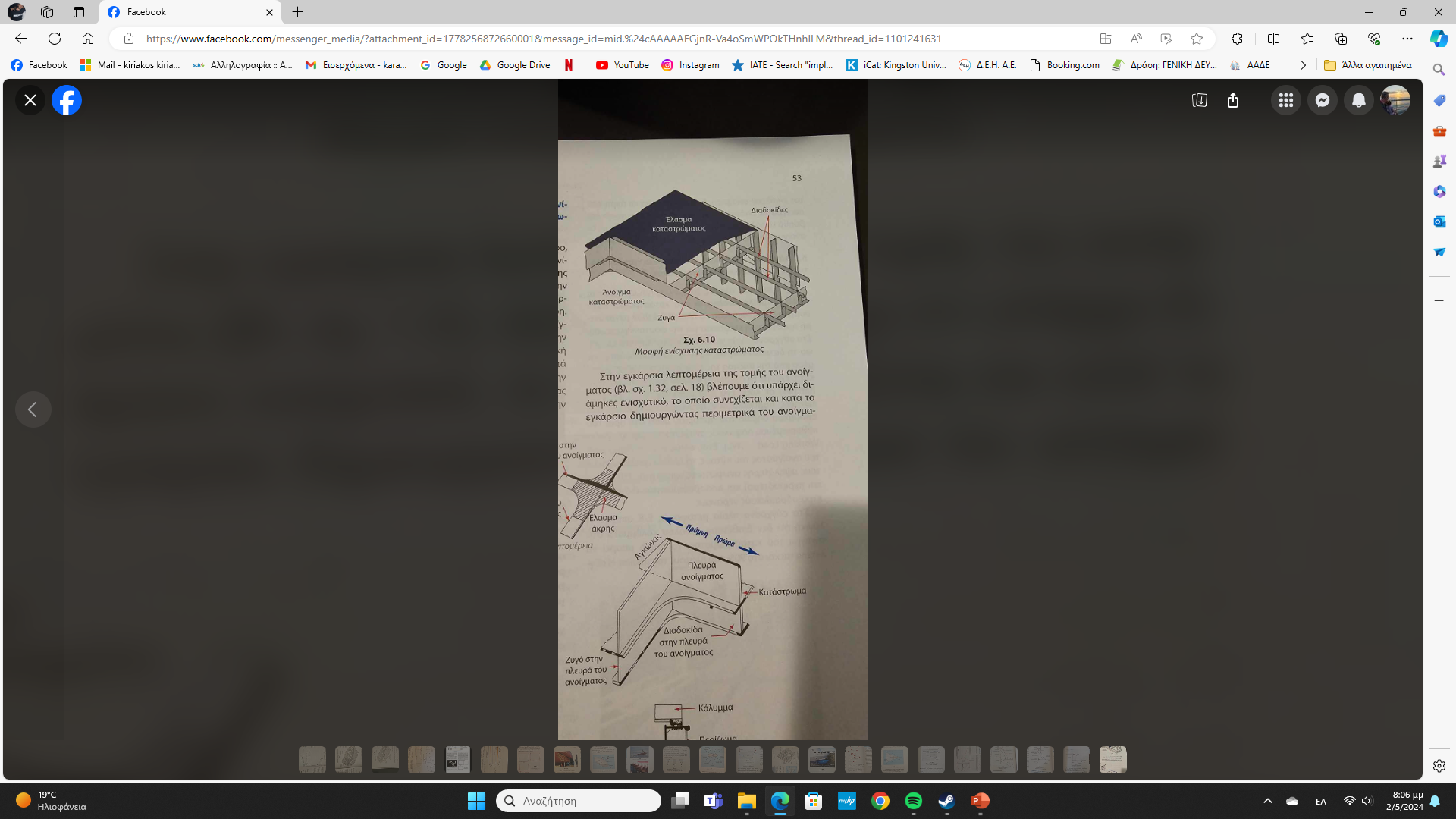 Λόγοι που επιβάλλουν διπλές και τριπλές διατάξεις ανοιγμάτων καταστρώματος
Σε κάποιους τύπους πλοίων χρησιμοποιούνται διπλά ή τριπλά ανοίγματα στο κατάστρωμα.
Αυτό συμβαίνει προκειμένου τα πλοία να έχουν μεγαλύτερη προσβάσιμη επιφάνεια για την φορτοεκφόρτωση.
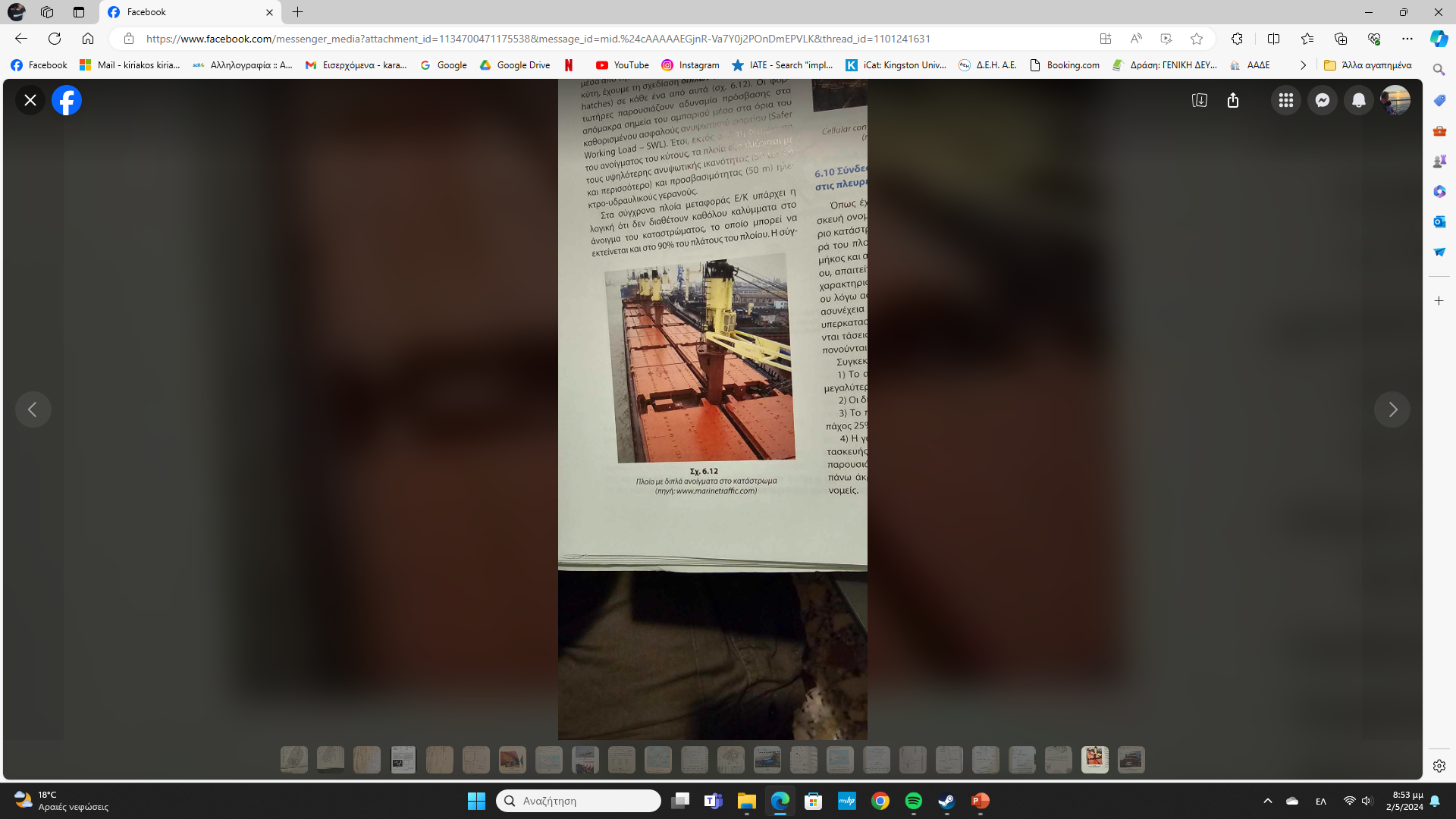 Στα σύγχρονα πλοία γενικού φορτίου για την διευκόλυνση της κάθετης φορτοεκφόρτωσης μέσα από την αύξηση της επιφάνειας πρόσβασης στα κύτη έχουμε τη σχεδίαση διπλών ανοιγμάτων σε κάθε ένα από αυτά.
Οι φορτωτήρες παρουσιάζουν αδυναμία πρόσβασης στα απόμακρα σημεία του αμπαριού μέσα στα όρια του καθορισμένου ασφαλούς ανυψωτικού φορτίου (safer working load – SWL).

Έτσι εκτός από την διεύρυνση του ανοίγματος του κύτους, τα πλοία εξοπλίζονται με τους υψηλότερης ανυψωτικής ικανότητας και προσβασιμότητας ηλεκτροϋδραυλικούς γερανούς.
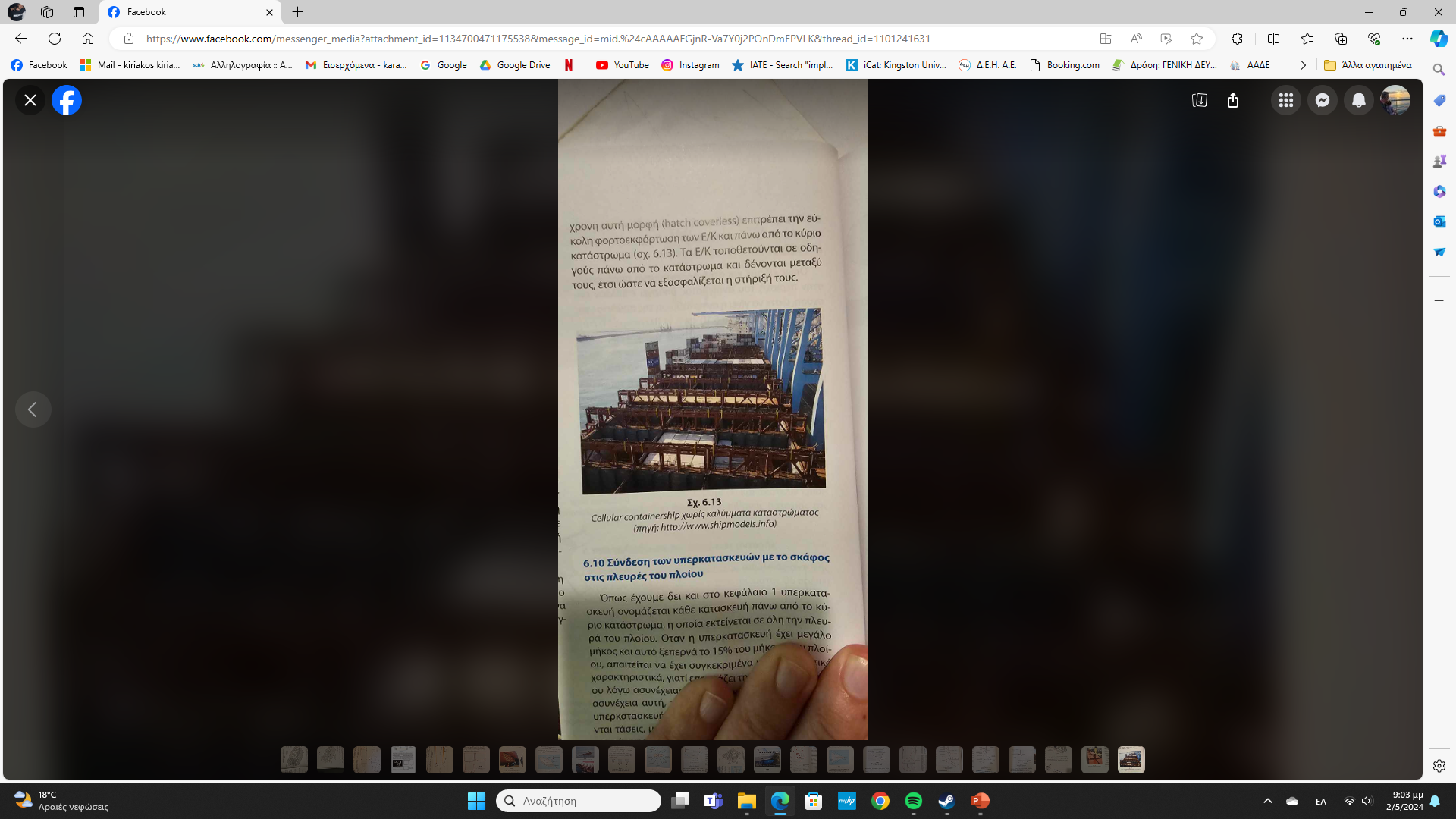 Στα σύγχρονα πλοία μεταφοράς Ε/Κ υπάρχει η λογική ότι δε διαθέτουν καθόλου καλύμματα στο άνοιγμα του καταστρώματος, το οποίο εκτείνεται και στο 90% του πλάτους του πλοίου.
Η σύγχρονη αυτή μορφή επιτρέπει την εύκολη φορτοεκφόρτωση των Ε/Κ και πάνω από το κατάστρωμα.
Τα Ε/Κ τοποθετούνται σε οδηγούς πάνω στο κατάστρωμα και δένονται μεταξύ τους ώστε να εξασφαλίζεται η στήριξη τους.
Σύνδεση των υπερκατασκευών με το σκάφος στις πλευρές του πλοίου
Υπερκατασκευή ονομάζεται κάθε κατασκευή πάνω από το κύριο κατάστρωμα, η οποία επεκτείνεται σε όλη την πλευρά του πλοίου,

Όταν η υπερκατασκευή έχει μεγάλο μήκος και αυτό ξεπερνά το 15% του μήκους του πλοίου, απαιτείται να έχει συγκεκριμένα κατασκευαστικά χαρακτηριστικά, γιατί επηρεάζει την αντοχή του πλοίου λόγω ασυνέχειας της κατασκευής.
Στην ασυνέχεια αυτή, που είναι τα άκρα της ένωσης της υπερκατασκευής με το κατάστρωμα, συγκεντρώνονται τάσεις, με αποτέλεσμα τα σημεία αυτά να καταπονούνται περισσότερο.
Συγκεκριμένα:

Το ανώτερο πλευρικό έλασμα έχει πάχος 20% μεγαλύτερο σε σχέση με το υπόλοιπο πλοίο
Οι διαδοκίδες έχουν πάχος 20% μεγαλύτερο
Το πλευρικό έλασμα της υπερκατασκευής έχει πάχος 25% μεγαλύτερο
Η γωνία ένωσης του ελάσματος της υπερκατασκευής με το ανώτερο έλασμα του καταστρώματος παρουσιάζει κυκλική μορφή η οποία ενισχύεται στο πάνω άκρο της και υποστηρίζεται από ενισχυμένους νομείς.
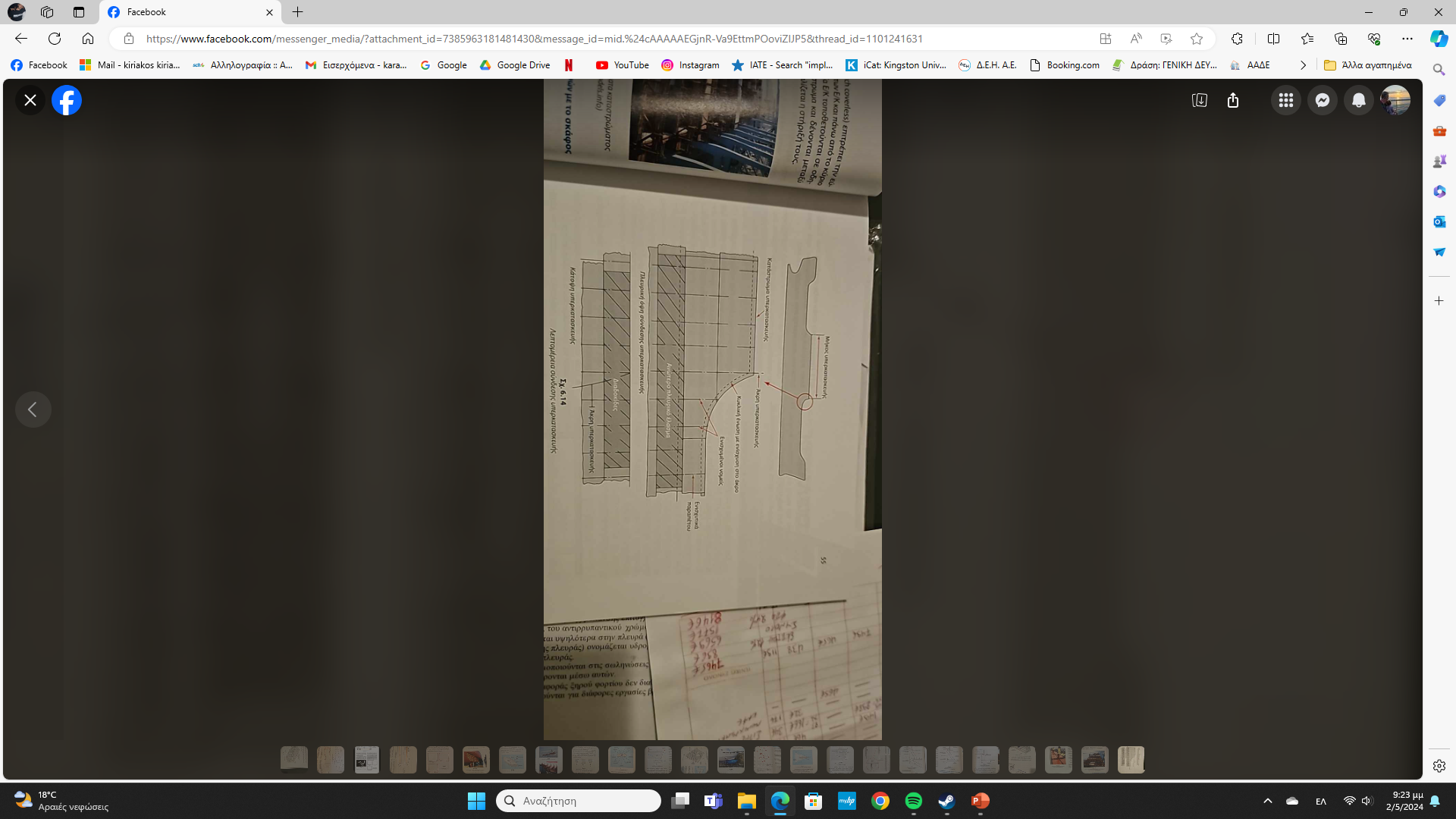 Εάν η υπερκατασκευή είναι μικρή σε μήκος, απαιτείται λιγότερη ενίσχυση. 
Υπάρχει πάλι αυξημένο πάχος κατά 20% του ανώτερου πλευρικού ελάσματος και των διαδοκίδων.
Περιγραφική ανάπτυξη σχεδίου που δείχνει εγκάρσια τομή στη σύνδεση παραπέτου και ζωστήρα
Το παραπέτο βρίσκεται στις πλευρές του κυρίου καταστρώματος ή της υπερκατασκευής και χρησιμοποιείται για να προστατέψει πλήρωμα και επιβάτες από πιθανή πτώση. 

Το ύψος του παραπέτου είναι τουλάχιστον 1m εκτός από τις περιπτώσεις που είναι σε σημεία όπου δεν προστατεύει το πλήρωμα και μπορεί να είναι μικρότερο.
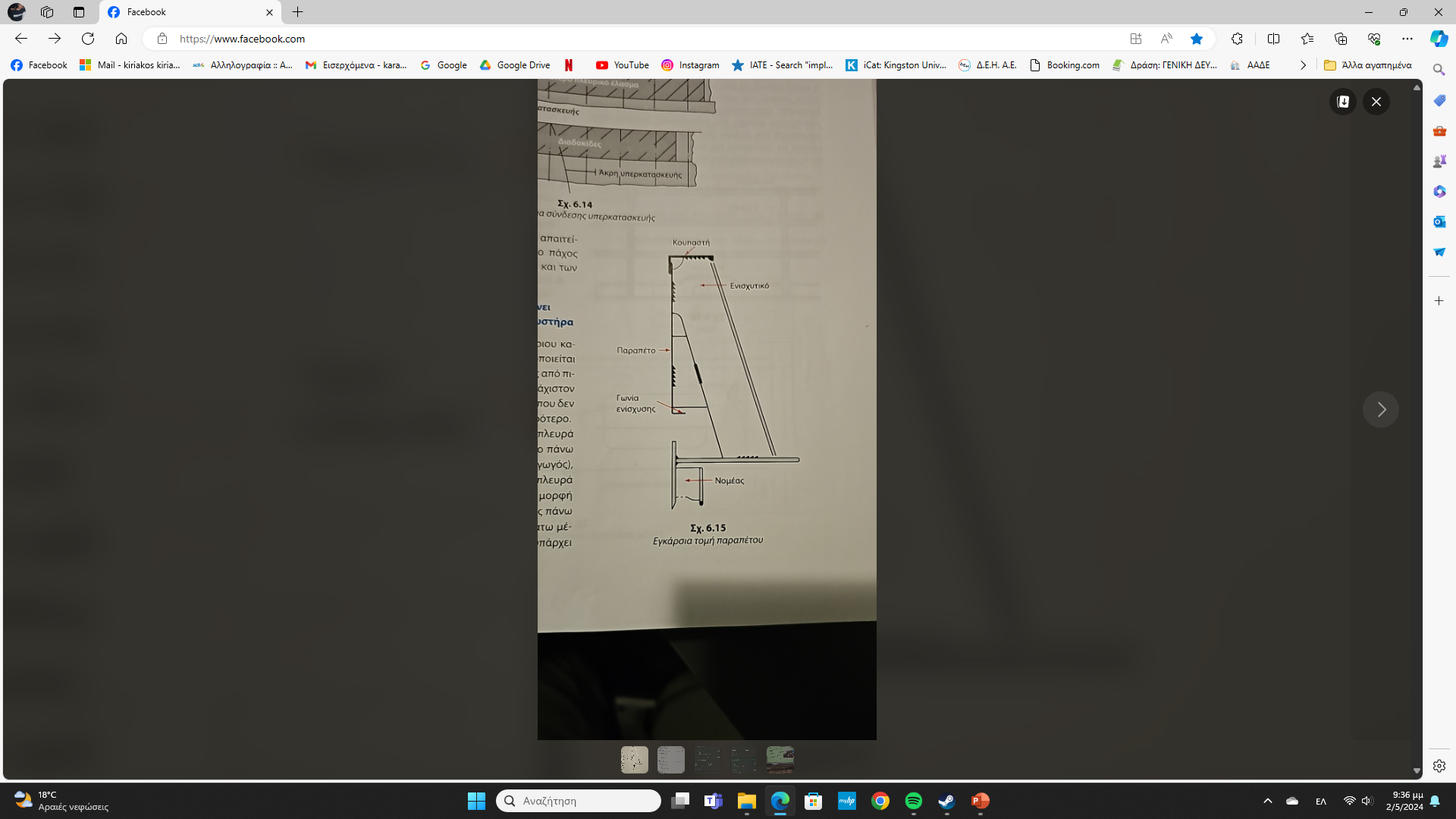 Αποτελείται από ένα κάθετο έλασμα στην πλευρά που στηρίζεται από ένα ενισχυτικό.
Στο πάνω μέρος του ελάσματος υπάρχει η κουπαστή (χειραγωγός), η οποία είναι ουσιαστικά μια γωνία πάνω στην πάνω πλευρά του ελάσματος.
Η κουπαστή αυτή ενισχύει με την μορφή την κατασκευή του παραπέτου.

Πολλές φορές πάνω στην κουπαστή υπάρχει ξύλινη επένδυση.

Στο κάτω μέρος του πλευρικού ελάσματος του παραπέτου υπάρχει μια γωνία ενίσχυσης η οποία σχηματίζει 90 μοίρες γωνία σε σχέση με το έλασμα και αυτή ενισχύει την κατασκευή , ενώ κάτω από την γωνία αυτή υπάρχει άνοιγμα.

Το άνοιγμα αυτό δε το συναντάμε στην περίπτωση που το παραπέτο βρίσκεται κοντά στις υπερκατασκευές οπότε είναι και κλειστό.
Κατασκευή ρελιών του καταστρώματος
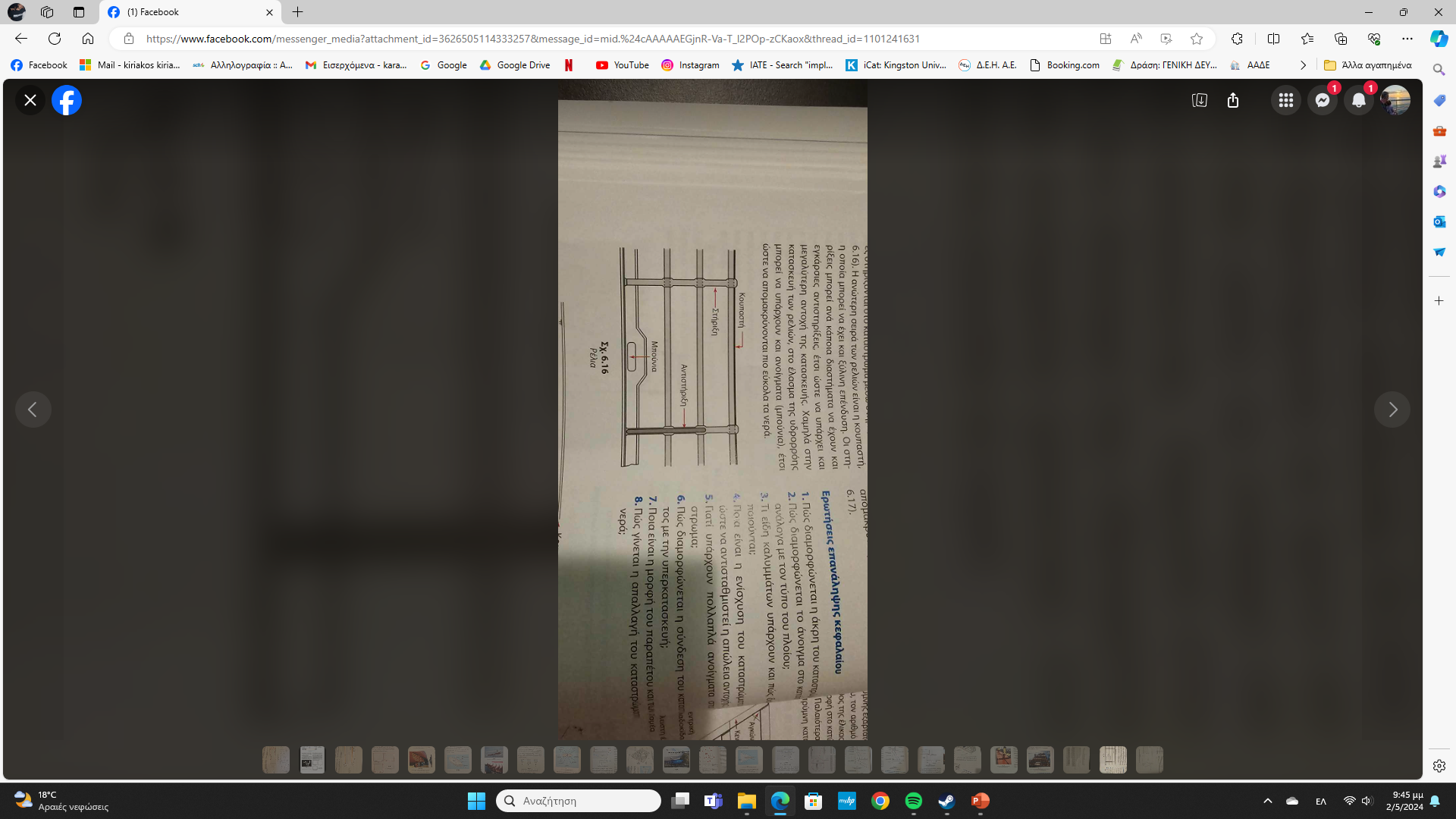 Στα σημεία του καταστρώματος ή της υπερκατασκευής που χρειάζεται προστασία για το πλήρωμα ή τους επιβάτες υπάρχουν τα ρέλια.

Τα ρέλια αποτελούνται από οριζόντιες σειρές σωληνώσεων οι οποίες στηρίζονται στο κατάστρωμα μέσω στηρίξεων.
Η ανώτερη σειρά των ρελιών είναι η κουπαστή, η οποία μπορεί να έχει ξύλινη επένδυση.
Οι στηρίξεις μπορεί ανά κάποια διαστήματα να έχουν και εγκάρσιες αντιστηρίξεις, έτσι ώστε να υπάρχει και μεγαλύτερη αντοχή της κατασκευής.
Χαμηλά στην κατασκευή των ρελιών, στο έλασμα της υδρορροής μπορεί να υπάρχουν ανοίγματα (μπούνια), έτσι ώστε να απομακρύνονται πιο εύκολα τα νερά.
Περιγραφική ανάπτυξη σχεδίου των διατάξεων απαλλαγής του καταστρώματος από νερό. (μπούνια ανοίγματα στο παραπέτο κλπ.)
Στο κατάστρωμα υπάρχουν ανοίγματα ώστε να απομακρύνονται τα νερά του καταστρώματος.

Στην περίπτωση που υπάρχει παραπέτο, τότε υπάρχουν και ανοίγματα, τα οποία μπορεί να ανοίγουν με την κλίση που παίρνει το πλοίο και να απομακρύνουν μεγάλες ποσότητες νερού.
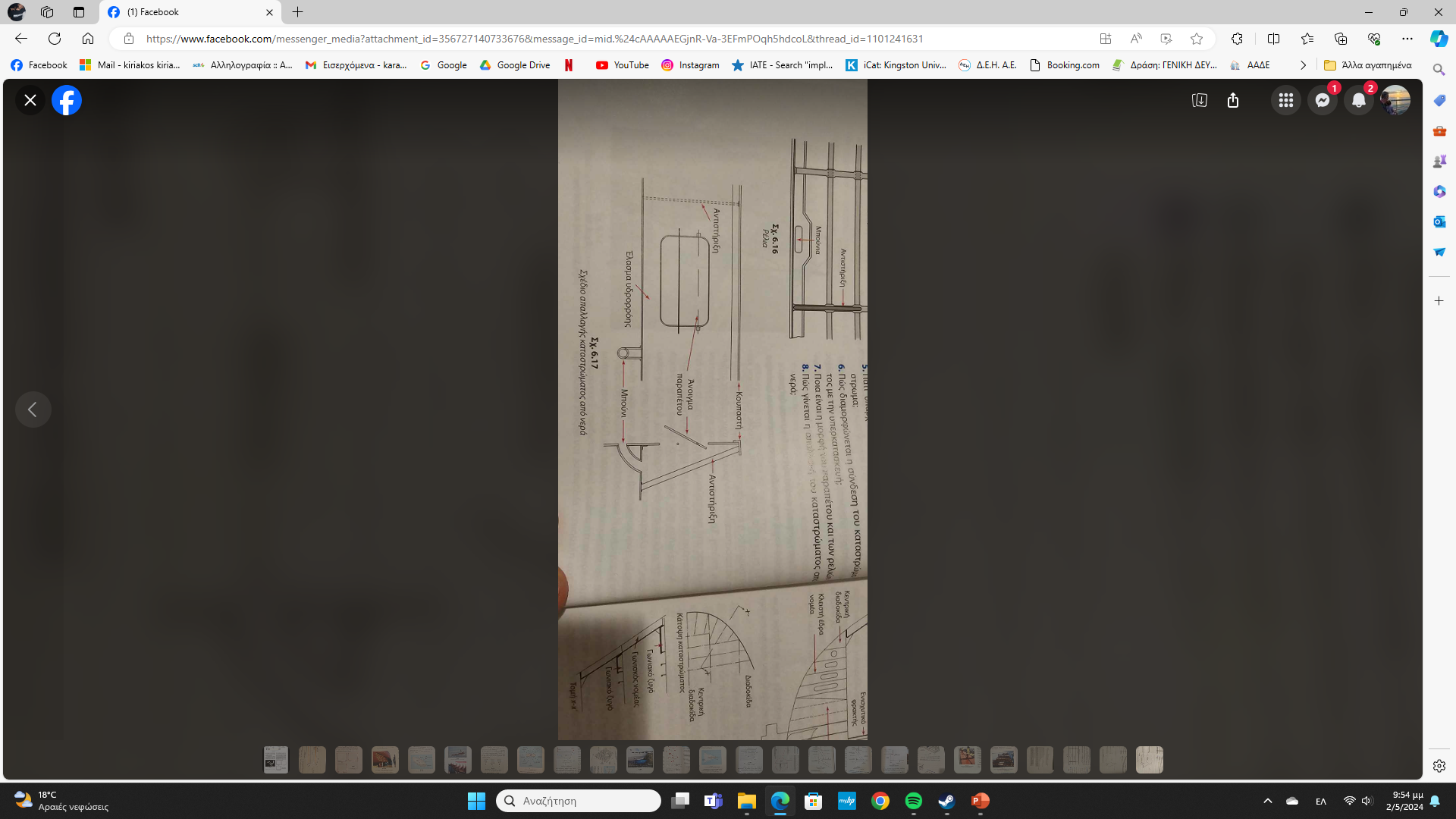 Στο ύψος του καταστρώματος υπάρχουν τα μπούνια (ευδιαίοι) που ουσιαστικά είναι σωληνώσεις, οι οποίες επικοινωνούν με το κατάστρωμα και επιτρέπουν την απομάκρυνση των νερών του καταστρώματος.